Week 12 - Monday
COMP 2400
Last time
What did we talk about last time?
More networking
Sockets
Questions?
Project 5
Quotes
If debugging is the process of removing software bugs, then programming must be the process of putting them in. 	
	
	Edsger Dijkstra
Sockets
Includes
There are a lot of includes you'll need to get your socket programming code working correctly
You should always add the following:
#include <netinet/in.h>
#include <netdb.h>
#include <sys/socket.h>
#include <sys/types.h>
#include <arpa/inet.h>
#include <unistd.h>
socket()
If you want to create a socket, you can call the socket() function
The function takes a communication domain
Will always be AF_INET for IPv4 Internet communication
It takes a type
SOCK_STREAM usually means TCP
SOCK_DGRAM usually means UDP
It takes a protocol
Which will always be 0 for us
It returns a file descriptor (an int)
int sockFD = -1;
sockFD = socket(AF_INET, SOCK_STREAM, 0);
Server
Client
socket()
socket()
bind()
listen()
accept()
connect()
read()
write()
Repeat until done
write()
read()
close()
close()
Client
We'll start with the client, since the code is simpler
Assuming that a server is waiting for us to connect to it, we can do so with the connect() function
It takes
A socket file descriptor
A pointer to a sockaddr structure
The size of the sockaddr structure
It returns -1 if it fails
connect(sockFD, (struct sockaddr *) &address, 
	sizeof(address));
Making an address for a client
We fill a sockaddr_in structure with
The communication domain
The correct endian port
The translated IP address
We fill it with zeroes first, just in case
struct sockaddr_in address;
memset(&address, 0, sizeof(address)); 
address.sin_family = AF_INET;
address.sin_port = htons(80);
inet_pton(AF_INET, "173.194.43.0", &(address.sin_addr));
Sending
Once you've created your socket, set up your port and address, and called connect(), you can send data
Assuming there were no errors
Sending is just like writing to a file
The write() function takes
The socket file descriptor
A pointer to the data you want to send
The number of bytes you want to send
It returns the number of bytes sent
char* message = "Flip mode is the squad!";
write(socketFD, message, strlen(message)+1);
Receiving
Or, once you're connected, you can also receive data
Receiving is just like reading from a file
The read() function takes
The socket file descriptor
A pointer to the data you want to receive
The size of your buffer
It returns the number of bytes received, or 0 if the connection is closed, or -1 if there was an error
char message[100];
read(socketFD, message, 100);
Servers
Sending and receiving are the same on servers, but setting up the socket is more complex
Steps:
Create a socket in the same way as a client
Bind the socket to a port
Set up the socket to listen for incoming connections
Accept a connection
Bind
Binding attaches a socket to a particular port at a particular IP address
You can give it a flag that automatically uses your local IP address, but it could be an issue if you have multiple IPs that refer to the same host
Use the bind() function, which takes
A socket file descriptor
A sockaddr pointer (which will be a sockaddr_in pointer for us) giving the IP address and port
The length of the address
struct sockaddr_in address;
memset(&address, 0, sizeof(address));
address.sin_family = AF_INET;
address.sin_port = htons(80);
address.sin_addr.s_addr = INADDR_ANY;
bind(socketFD, (struct sockaddr*)&address, sizeof(address));
Listening
After a server has bound a socket to an IP address and a port, it can listen on that port for incoming connections
To set up listening, call the listen() function
It takes
A socket file descriptor
The size of the queue that can be waiting to connect
You can have many computers waiting to connect and handle them one at a time
For our purpose, a queue of size 1 often makes sense
listen( socketFD, 1);
Accept
Listening only sets up the socket for listening
To actually make a connection with a client, the server has to call accept()
It is a blocking call, so the server will wait until a client tries to connect
It takes
A socket file descriptor
A pointer to a sockaddr structure that will be filled in with the address of the person connecting to you
A pointer to the length of the structure
It returns a file descriptor for the client socket
We will usually use a sockaddr_storage structure
struct sockaddr_storage otherAddress;
socklen_t otherSize = sizeof(otherAddress);
int otherSocket = accept( socketFD, (struct sockaddr *) &otherAddress, &otherSize);
setsockopt()
The setsockopt() function allows us to set a few options on a socket
The only one we care about is the SO_REUSEADDR option
If a server crashes, it will have to wait for a timeout (a minute or so) to reconnect on the same port unless this option is set
A dead socket is taking up the port
int value = 1; //1 to turn on port reuse
setsockopt(socketFD, SOL_SOCKET, SO_REUSEADDR, &value, sizeof(value));
Example 1
Let's make a client and connect it to nc acting as a server
We'll just print everything we get to the screen
Example 2
Let's make a server and connect to it with nc
We'll read things and send them across the network
File Systems
Disks and partitions
Until SSDs completely take over, many physical hard drives are electronically controlled spinning platters with magnetic coatings
Disks have circular tracks divided into sectors which contain blocks
A block is the smallest amount of information a disk can read or write at a time
Physical disks are partitioned into logical disks
Each partition is treated like a separate device in Linux
And a separate drive (C:, D:, E:, etc.) in Windows
Each partition can have its own file system
Popular file systems
Linux supports a lot of file systems
ext2, the traditional Linux file system
Unix ones like the Minix, System V, and BSD file systems
Microsoft’s FAT, FAT32, and NTFS file systems
The ISO 9660 CD-ROM file system
Apple's HFS
Network file systems, including Sun’s widely used NFS
A range of journaling file systems, including ext3, ext4, Reiserfs, JFS, XFS, and Btrfs
And more!
Partition layout
Virtually all file systems have each partition laid out something like this



The boot block is the first block and has information needed to boot the OS
The superblock has information about the size of the i-node table and logical blocks
The i-node table has entries for every file in the system
Data blocks are the actual data in the files and take up almost all the space
i-nodes
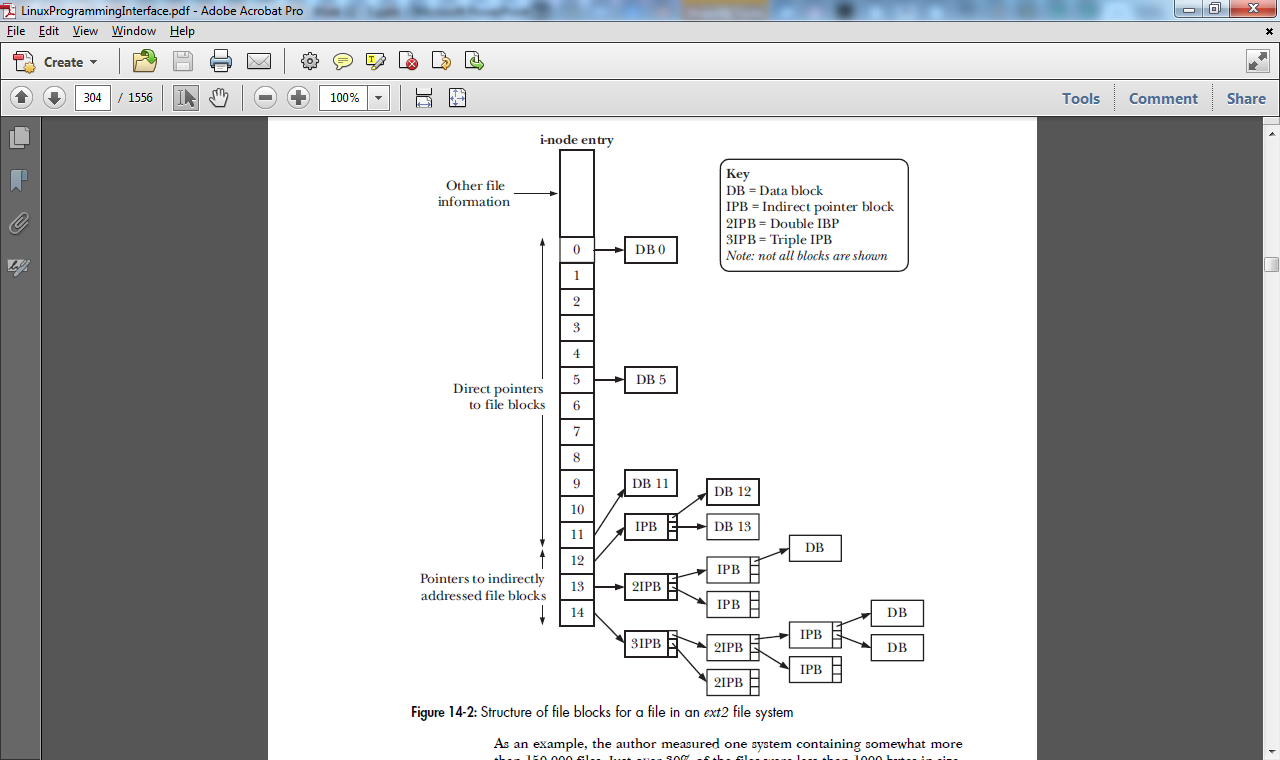 Every file has an i-node in the i-node table 
Each i-node has information about the file like type (directory or not), owner, group, permissions, and size
More importantly, each i-node has pointers to the data blocks of the file on disk
In ext2, i-nodes have 15 pointers
The first 12 point to blocks of data
The next points to a block of pointers to blocks of data
The next points to a block of pointers to  pointers to blocks of data
The last points to a block of pointers to pointers to pointers to blocks of data
Upcoming
Next time…
Function pointers
Reminders
Finish Project 5
Due Wednesday!
Read Section 5.11 of K&R for information on function pointers